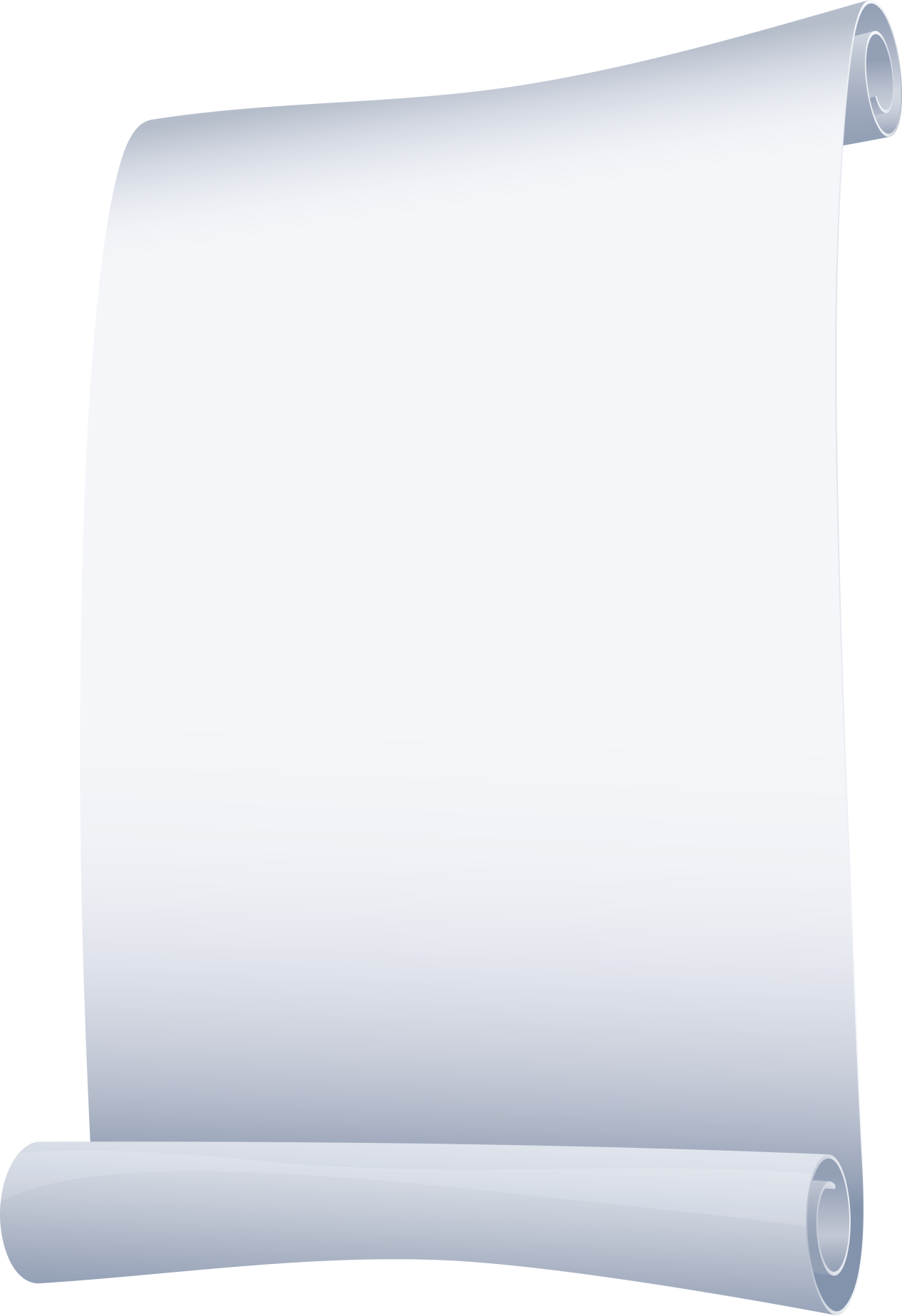 Девиз урока
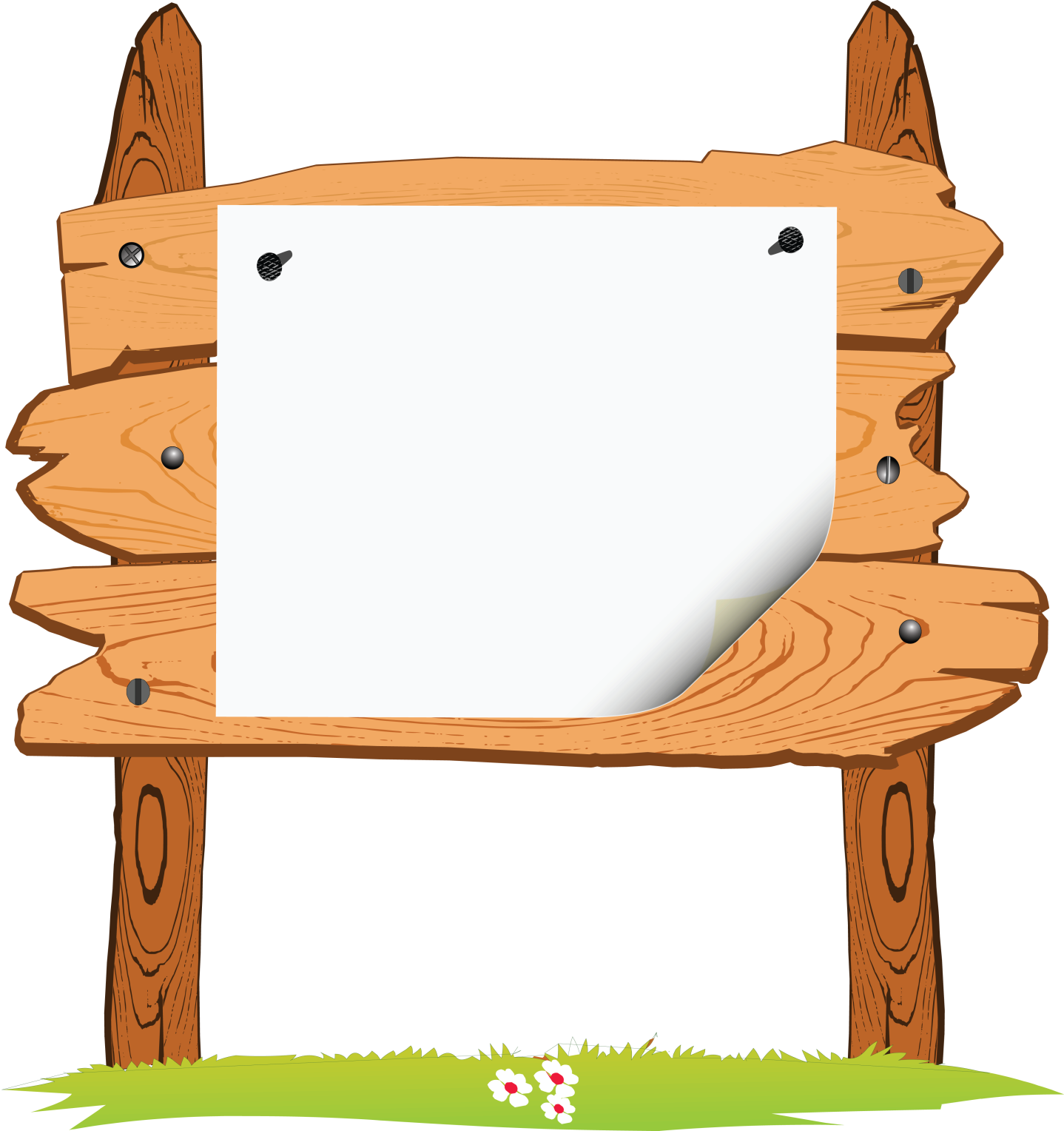 Ум и сердце
В работу вложи, 
Каждой секундой 
В труде дорожи!
© InfoUrok.ru
Определить тему урока
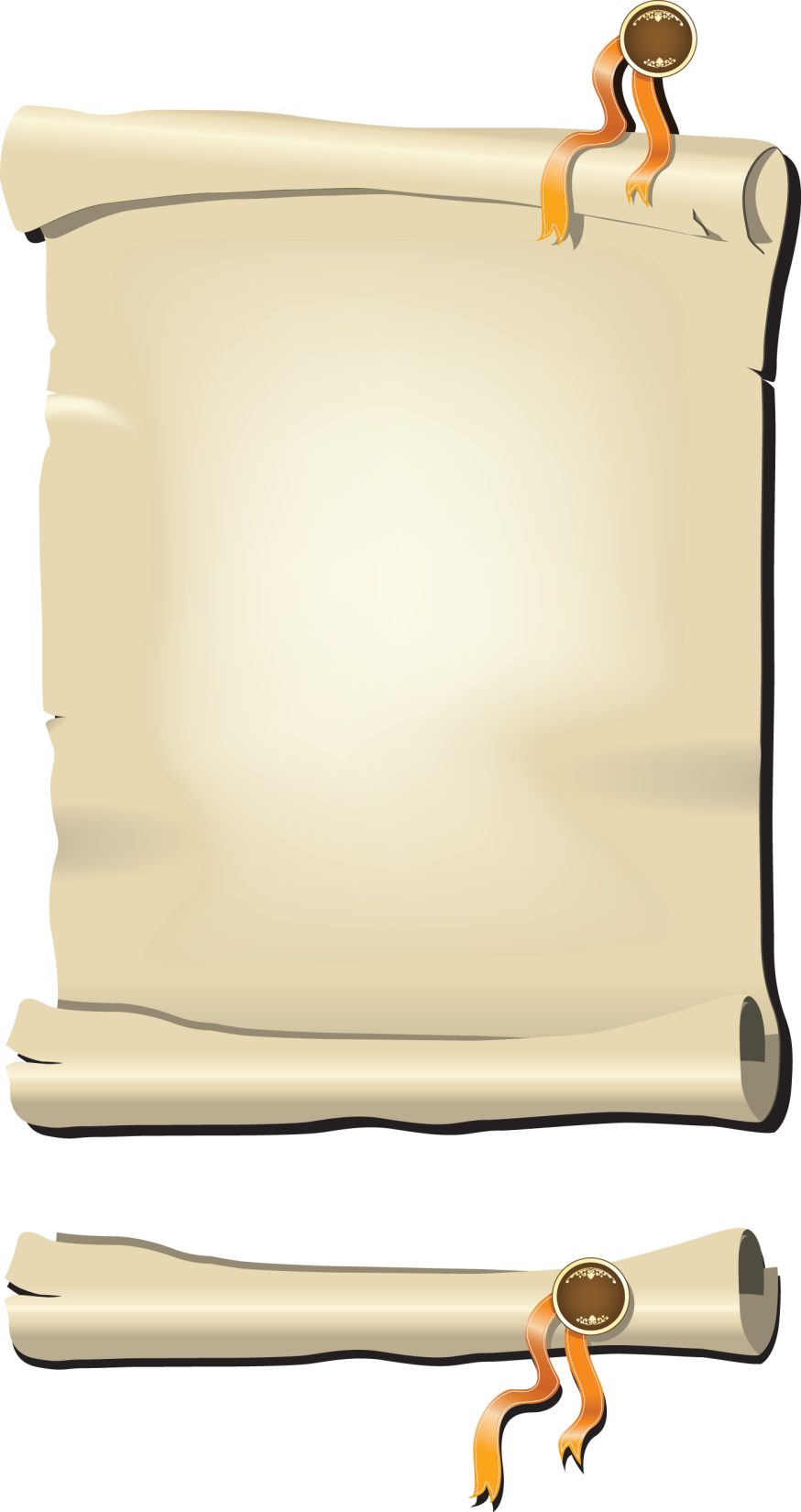 В воде купался, сухим остался. 
 Кто его раздевает, тот слёзы проливает? 
3.   Сам алый сахарный, кафтан зелёный бархатный.
 4.  Сквозь землю прошёл красну шапочку нашёл. 
 5.   Лежит меж грядок, зелён и сладок. 
 6.   Мы попросим сами папу
        Чтоб вкрутил поярче ….
© InfoUrok.ru
Тема :  
 Етістік --Глагол –Verb
и его  грамматические признаки 
 Цель урока: 
повторить и обобщить знания о глаголе.
© InfoUrok.ru
-  1. Что называется глаголом?
-   2. Как изменяются глаголы?
-   3. Сколько времен имеет глагол?
-   4.Как пишется частица не с глаголами?
-   5.Какая форма глагола является начальной?
© InfoUrok.ru
Выпишите глаголы и распределите их по временам
играет, писала, читала, нарисует, поет, расскажет, смотрела, бежал, шьет, пела , идет, шла, рисуем, облако, холодный,  прибежит
© InfoUrok.ru
Проверь себя
прошедшее    настоящее     будущее
писала               играет              нарисует      
читала                поет                  расскажет
смотрела           шьет                  прибежит
бежал                  идет                   
шла                     рисуем
пела
© InfoUrok.ru
Образуйте глаголы
обед  –                     рисунок-
     дружный  –             игра-
     песня  –                     смех-
     радостный  –          ночь- 
      добрый  –               зимний-
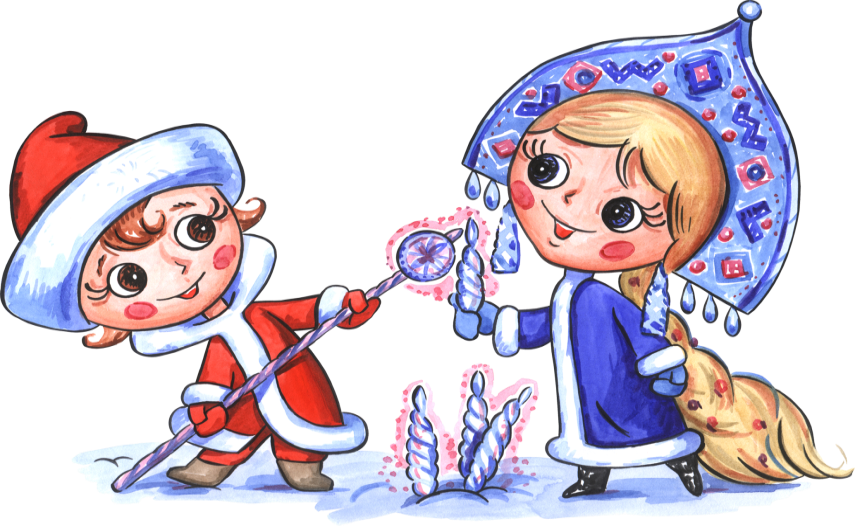 © InfoUrok.ru
Физкультминутка
На английском  – хлопаем.
На казахском – кружимся.
На русском –  топаем.
© InfoUrok.ru
Составьте одно предложение по рисунку и подчеркните главные и второстепенные члены предложения
© InfoUrok.ru
Игра «Собери пару»
читать              жүгіру                  play
учить                жазу                      run
играть               отыру                   write
бежать             жаттау                   sit
писать               оқу                        read
 сидеть              ойнау                    learn
© InfoUrok.ru
Проверь себя
читать                оқу                        read
 учить                 жаттау                  learn                       
играть                ойнау                   play
бежать                жүгіру                 run
 писать                жазу                    write
сидеть                 отыру                   sit
© InfoUrok.ru
Подбери  подходящие по смыслу глаголы-антонимы (устно)
-Доброе слово дом построит, а злое……
-Человек от лени болеет, а от труда……
- Умей вовремя сказать, умей вовремя…..
-Труд всегда дает, а лень…..
© InfoUrok.ru
Вставьте  пропущенные буквы и определите время и лицо глаголов
С..брались  мальчики  на рыбную ловлю. Встали рано. Кликнули щ..нка Шарика.  Он быстро  примч..лся.   
	Отправились  все к  оз..ру.  Уже  в  д..роге  з..метили: крадётся за ними кот Пушок.   Он тоже  любил  полакомиться  ры..кой.
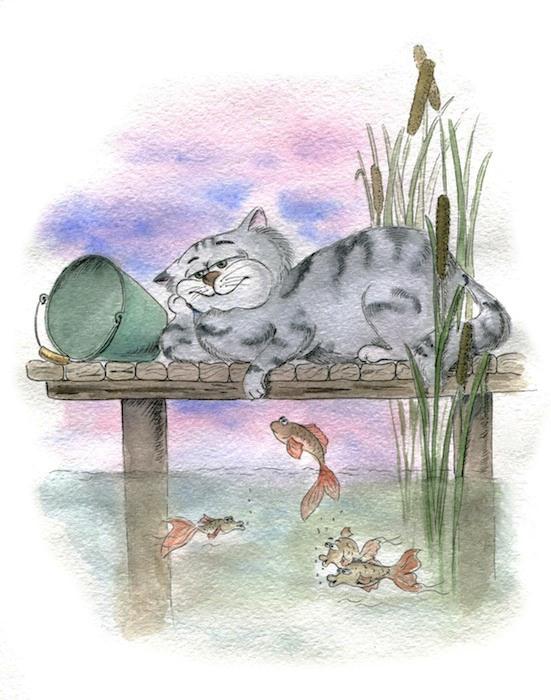 © InfoUrok.ru
Проверьте себя
Собрались мальчики  на рыбную ловлю. Встали рано. Кликнули щенка Шарика. Он быстро примчался. 
	Отправились все к озеру. Уже в дороге заметили: крадётся за ними кот Пушок. Он тоже  любил полакомиться рыбкой.
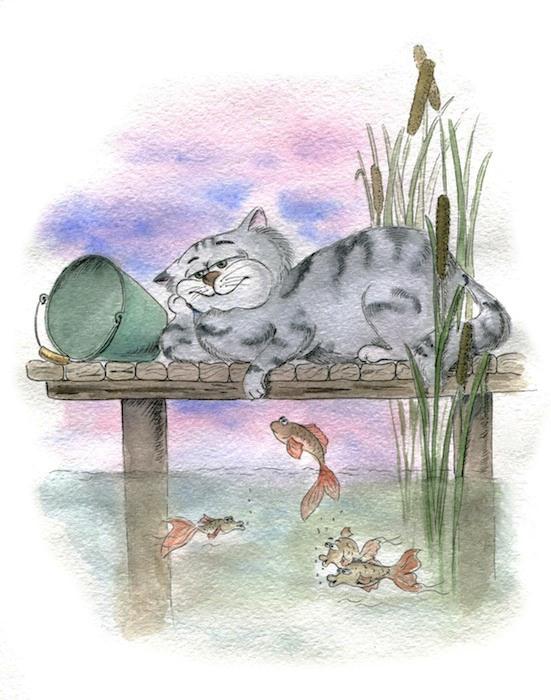 © InfoUrok.ru
Рефлексия
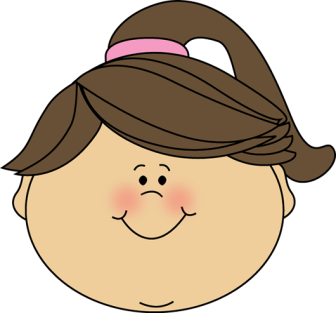 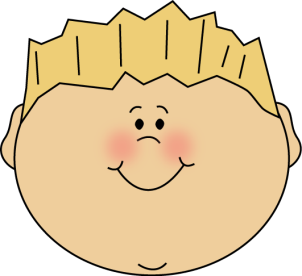 Я  считаю, что урок прошёл для меня с пользой.
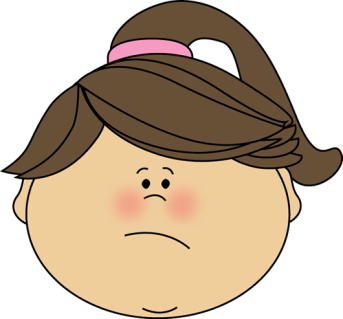 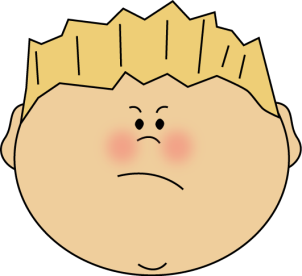 Я  многому научился, но ещё нуждаюсь в помощи.
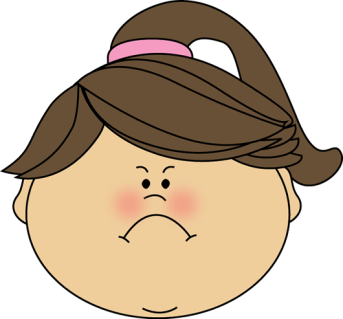 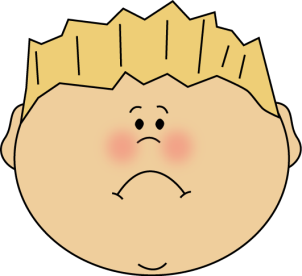 Мне было трудно на уроке.
© InfoUrok.ru
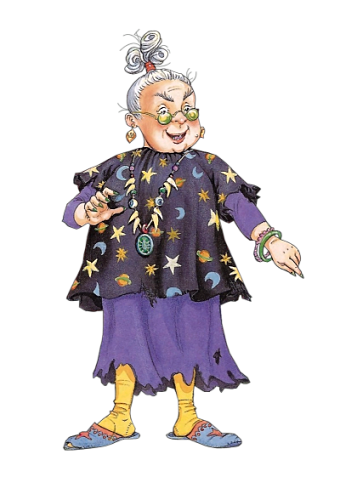 Спасибо за хорошую работу!
Молодцы!
© InfoUrok.ru